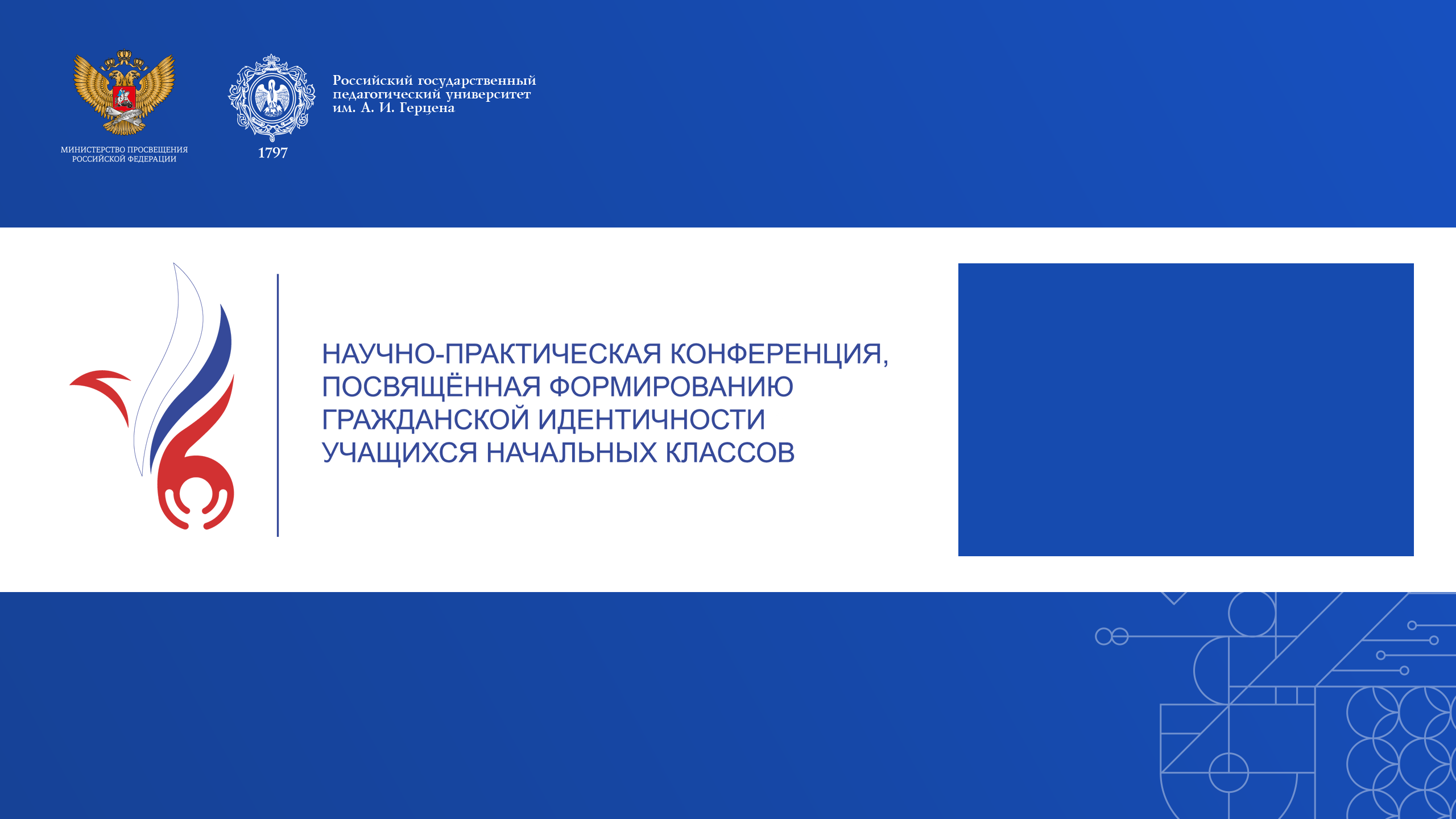 Фамилия
Имя Отчество
Регалии или подпись
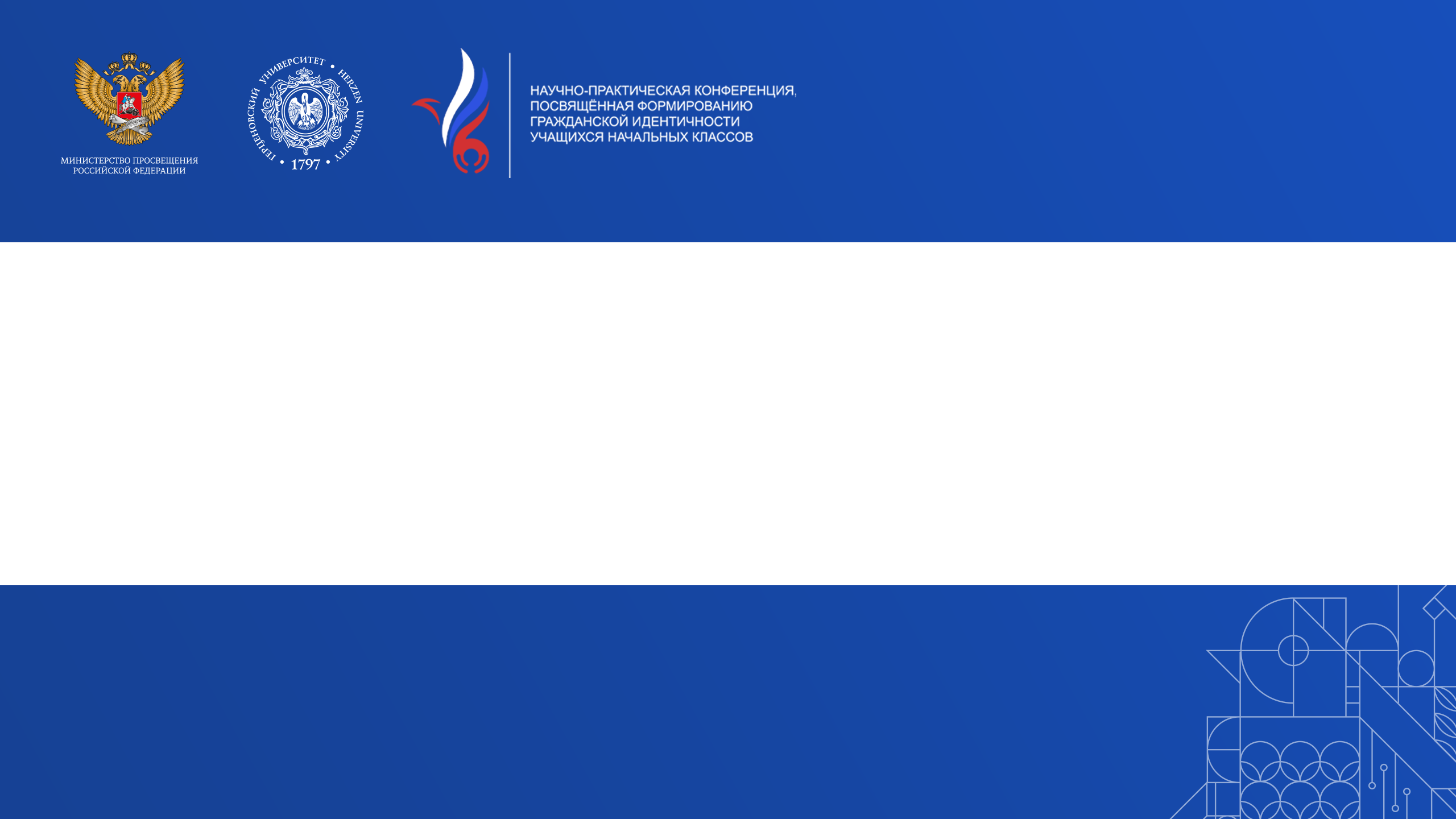 Название темы
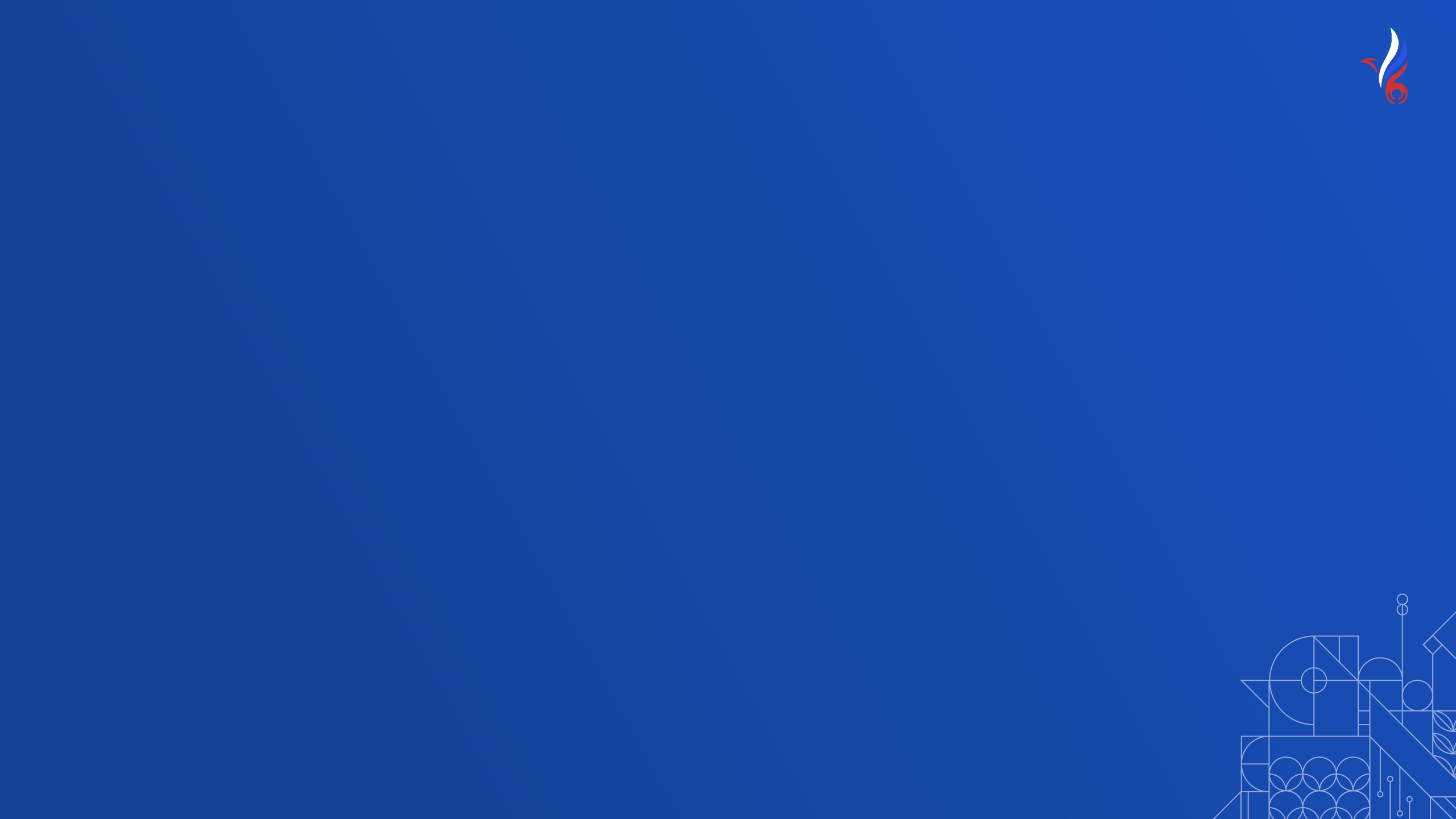 ЗАГОЛОВОК
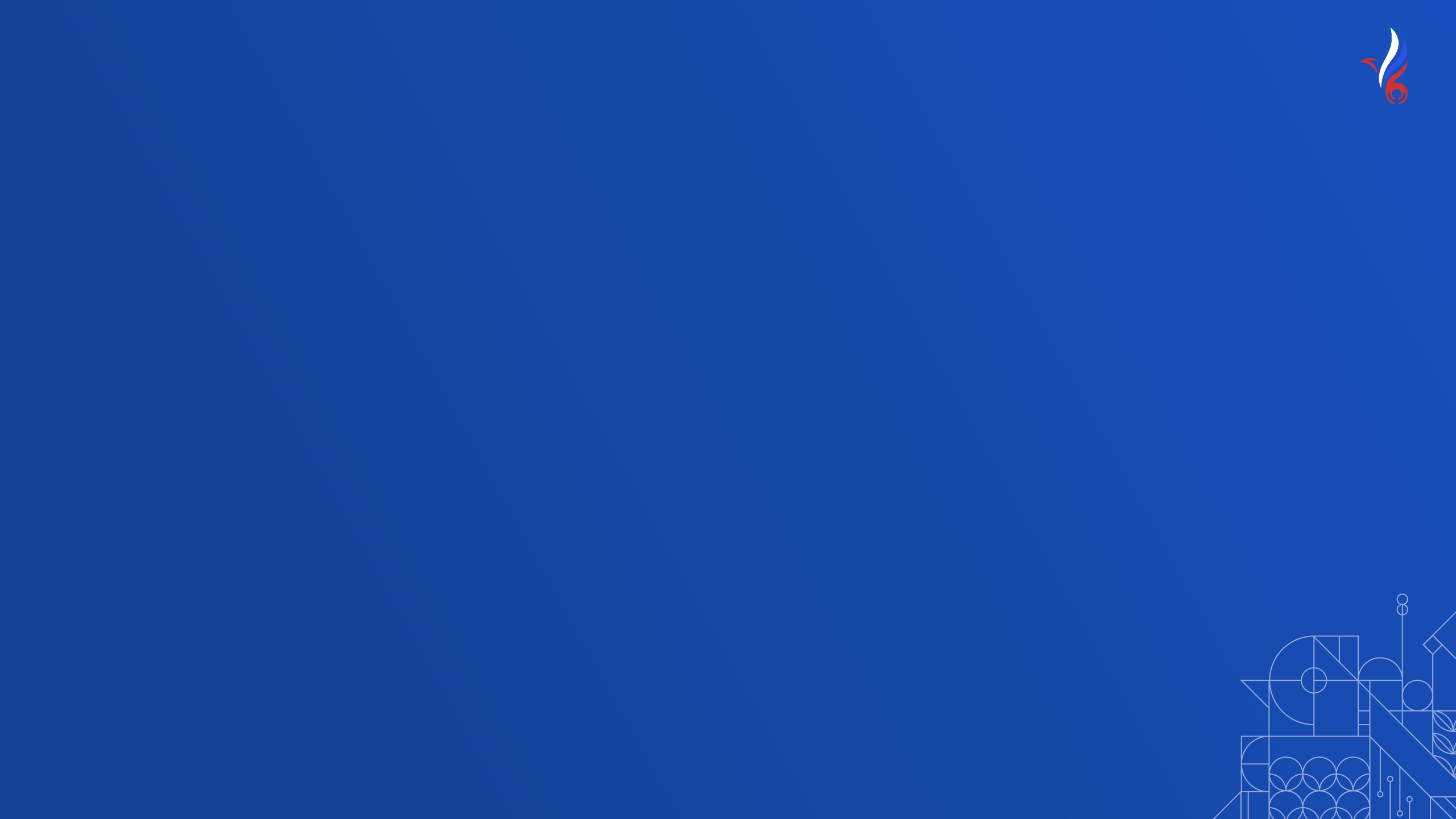 ЗАГОЛОВОК